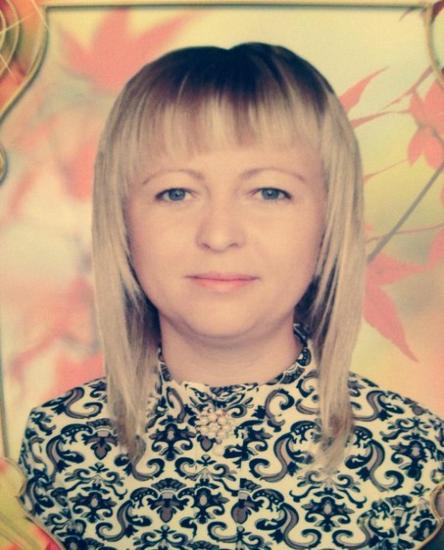 МБДОУ « Ермаковский детский сад №4»
Воспитатель: Пальцина Светлана Игоревна
Быстро встанем по порядкуДружно делаем зарядку!
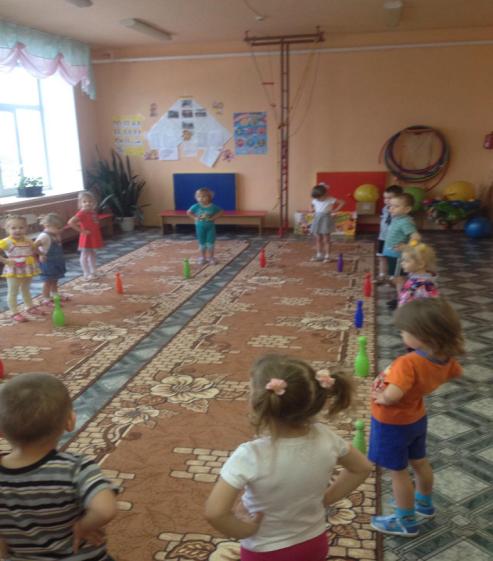 Собрались ребята в кругЯ твой друг и ты мой друг,Дружно за руки возьмемсяИ друг другу улыбнемся.
Играть мы любим очень:Вы знаете друзья,Без игр прожить ребенкуНикак, никак нельзя!
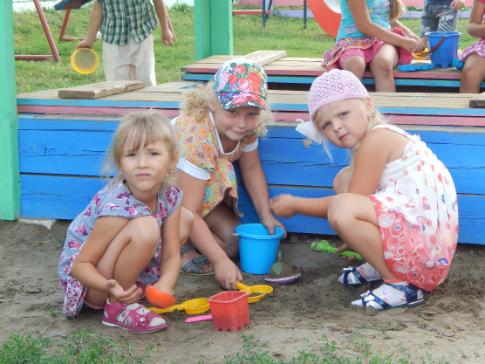 Любим мы не только бегать,Веселиться и игратьКроме этого мы любимОчень любим рисовать!
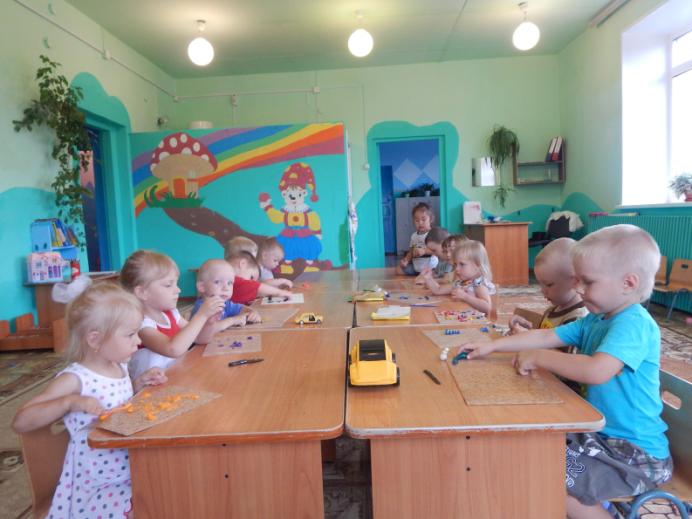 И лепить!
Чтоб здоровым, крепким статьБольше надо нам гулять!
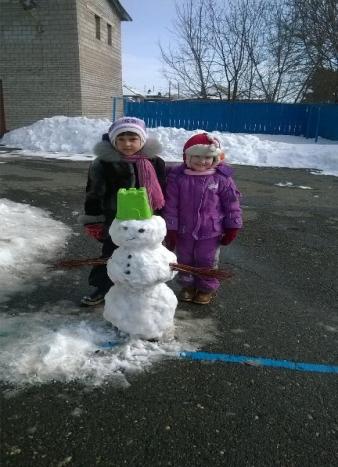 Наши мероприятия
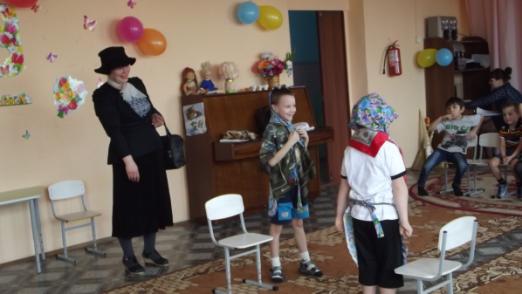 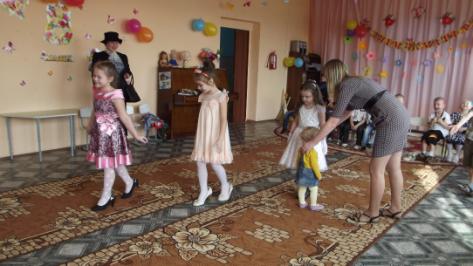 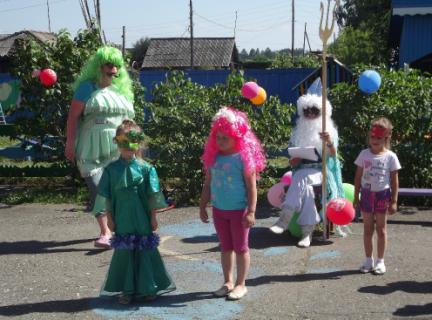 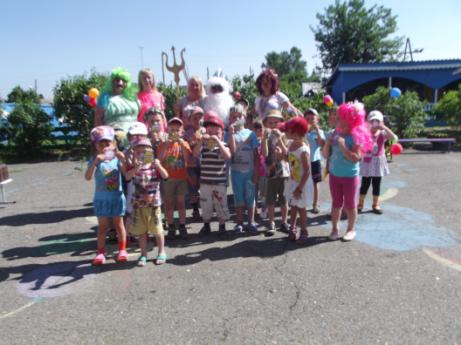